I SEMINARIO “LA PASTORAL CASTRENSE EN DINÁMICA DE MISIÓN CONTINENTAL. EL LIDERAZGO PASTORAL DEL CAPELLÁN CASTRENSE”
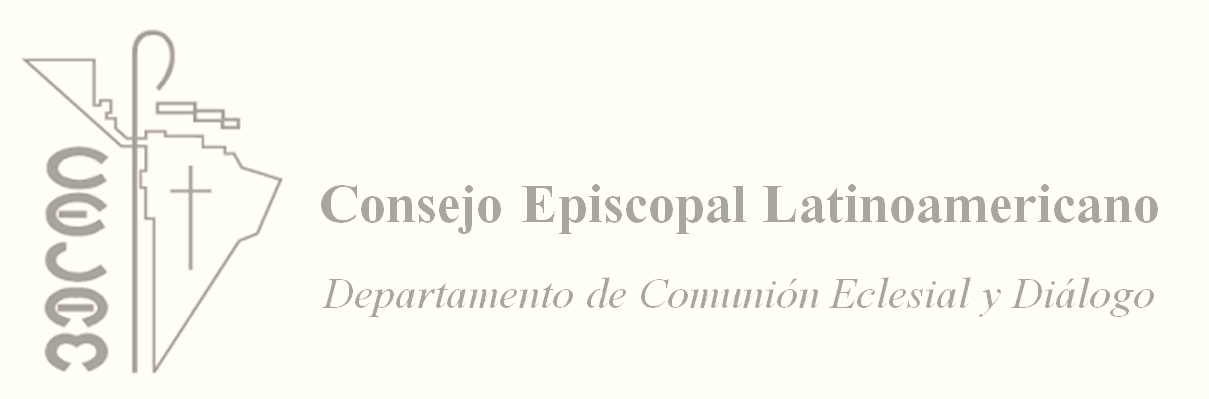 OBJETIVOS
Incorporar competencias de LIDERAZGO PASTORAL a la labor que desempeña el presbítero castrense en la dinámica de la misión continental, mediante la reflexión teológico-pastoral y el conocimiento de experiencias significativas que hagan posible una pastoral programática en el mundo militar y policial con diseño estratégico, con procesos y con evaluación permanente.
CONTENIDO
LIDERAZGO PASTORAL EN CLAVE DE MISIÓN
CULTURA TEOLÓGICO – FILOSÓFICA EN EL LIDER PASTORAL
ECLESIOLOGIA Y DESAFÍO ORGANIZACIONAL
FACTORES PSICO-SOCIALES EN EL LIDERAZGO PASTORAL
LIDERAZGO Y PLANEAMIENTO ESTRATÉGICO
LIDERAZGO Y COMUNICACIÓN EN CLAVE DE MISIÓN
TALLER DE INTEGRACIÓN Y EVALUACIÓN: RESOLUCIÓN DE CASOS
DOCENTES
Pbro. Oscar Ángel Naef – Argentina 
Pbro. Sergio Omar Fochesato – Argentina
Pbro. Raúl Islas Olvera – México
Pbro. Luís Fernando Restrepo Londoño – Colombia
Psicólogo Carlos Leyva Conejo – Costa Rica
Magister Alejandro Robles Macaya – Costa Rica
DESARROLLO DEL PROGRAMA
PRIMERA ETAPA – SEMIPRESENCIAL

El eje conceptual se desarrollará bajo la modalidad semipresencial de la siguiente manera:
a) Los cursantes recibirán el material de trabajo con una guía de lectura y reflexión.
b) Cada cursante desarrollará la guía teniendo la posibilidad de solicitar especificaciones al docente vía e-mail o eventualmente por video conferencia previamente acordada.
c) Núcleo temático será evaluado a través de la formulación de ideas sobre el liderazgo pastoral en el propio espacio donde lleva a cabo el ministerio cada participante. Es un trabajo máximo de 05 páginas, mínimo dos, en letra arial 12 con espacio 1.5. Éste trabajo será socializado al inicio de la actividad presencial).

SEGUNDA ETAPA – PRESENCIAL
PROGRAMA
INFORMACIÓN DEL DIPLOMADO
Lugar:  	San José de Costa Rica
		Casa San Benito
		www.casasanbenito.com               

Fechas:	17 al 24 de junio de 2017

Costo:		

El participante ha de cubrir su tiquete aéreo y estadía. 
El Diplomado tiene un costo de USD $300 por persona.
PARA MAYOR INFORMACIÓN E INSCRIPCIÓN
Comunicarse con el Departamento de Comunión Eclesial y Diálogo 

Teléfono:  	(57 )1 - 5879710

Correo electrónico: 

comunionydialogo@celam.org
dianap@celam.org
LOS ESPERAMOS